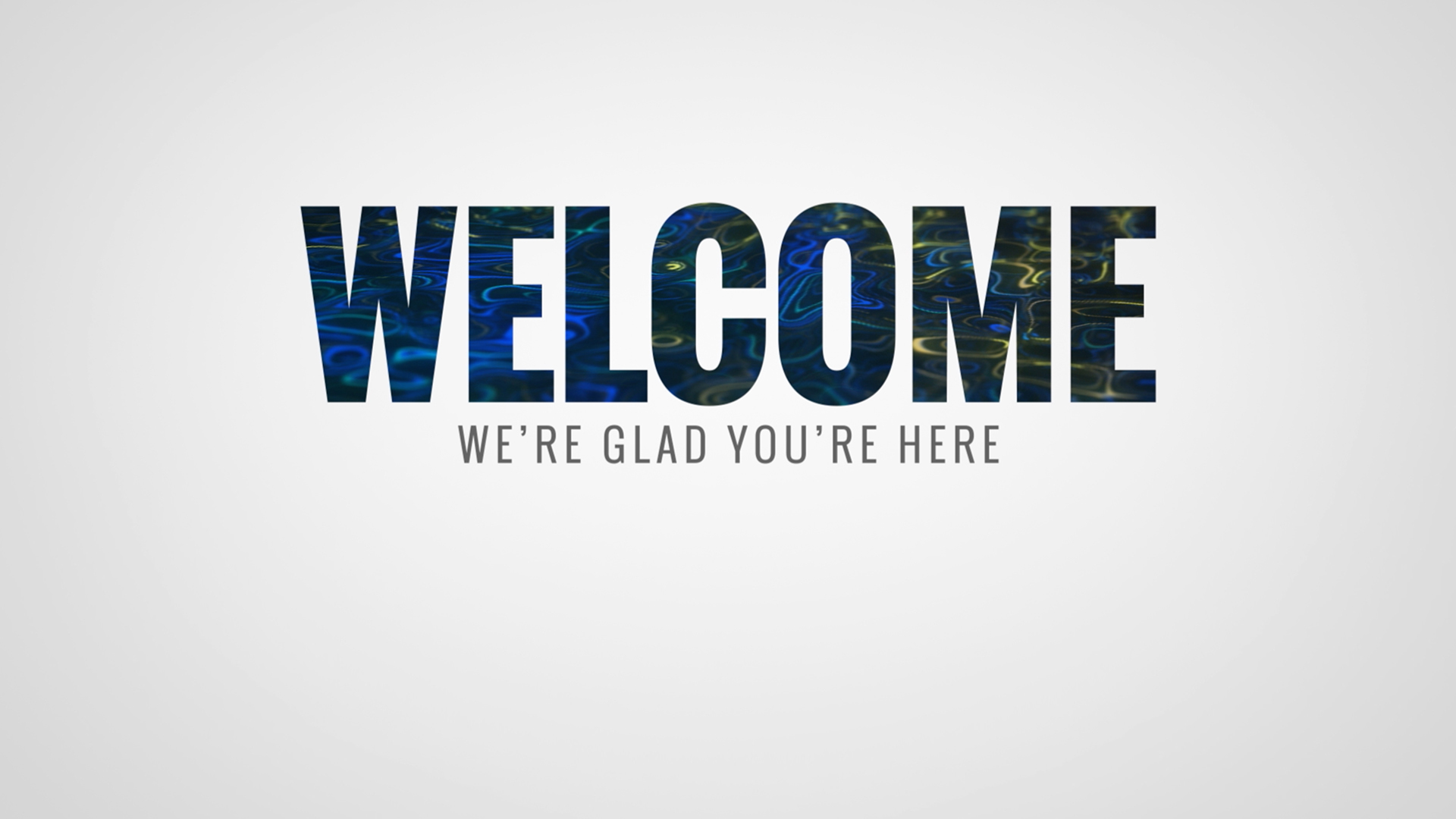 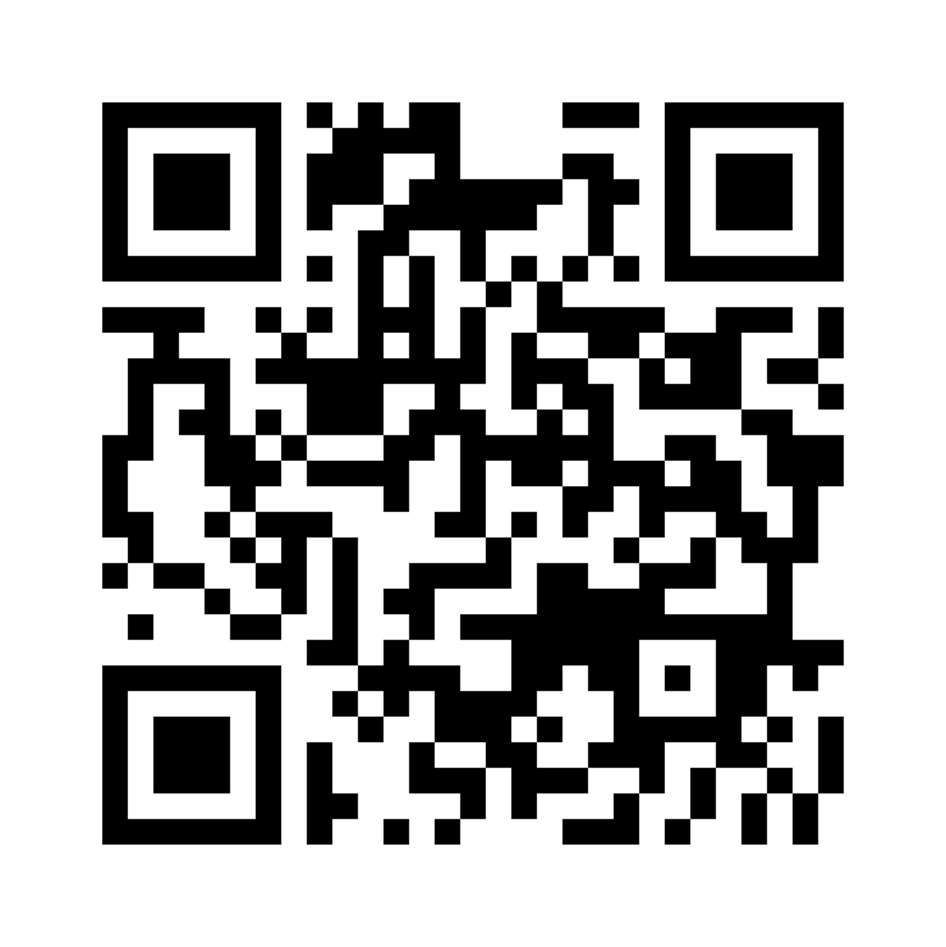 To our guests, we would like to know more about you! Scan the QR code to share your contact info with us.
A nuestros invitados, ¡nos gustaría saber más sobre ustedes!  Escanee el código QR para compartir su información de contacto con nosotros.
Welcome | Mike Quick
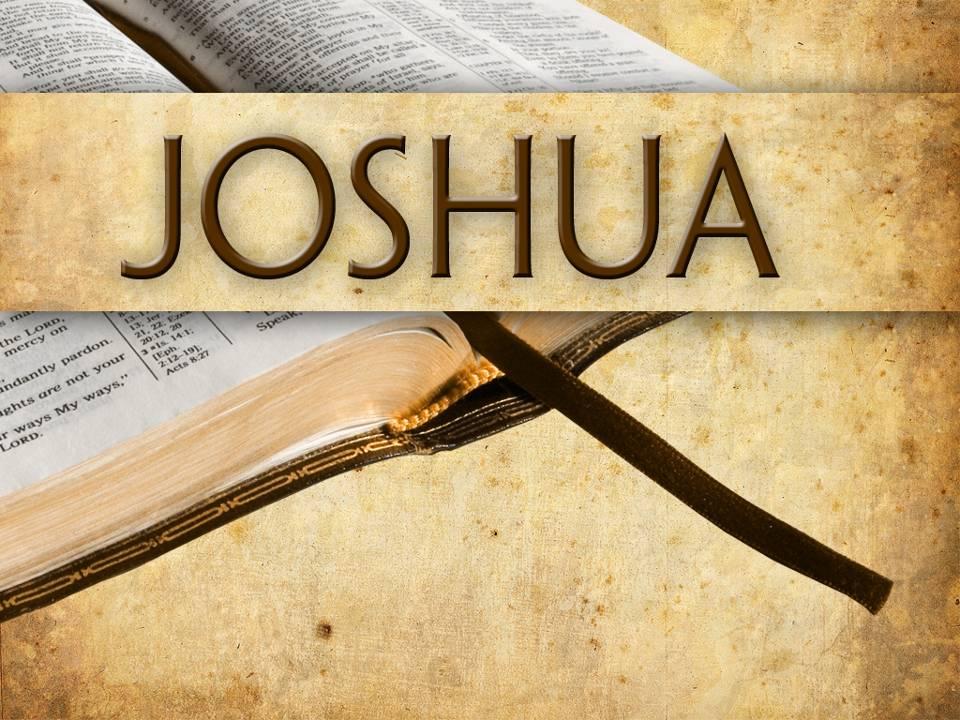 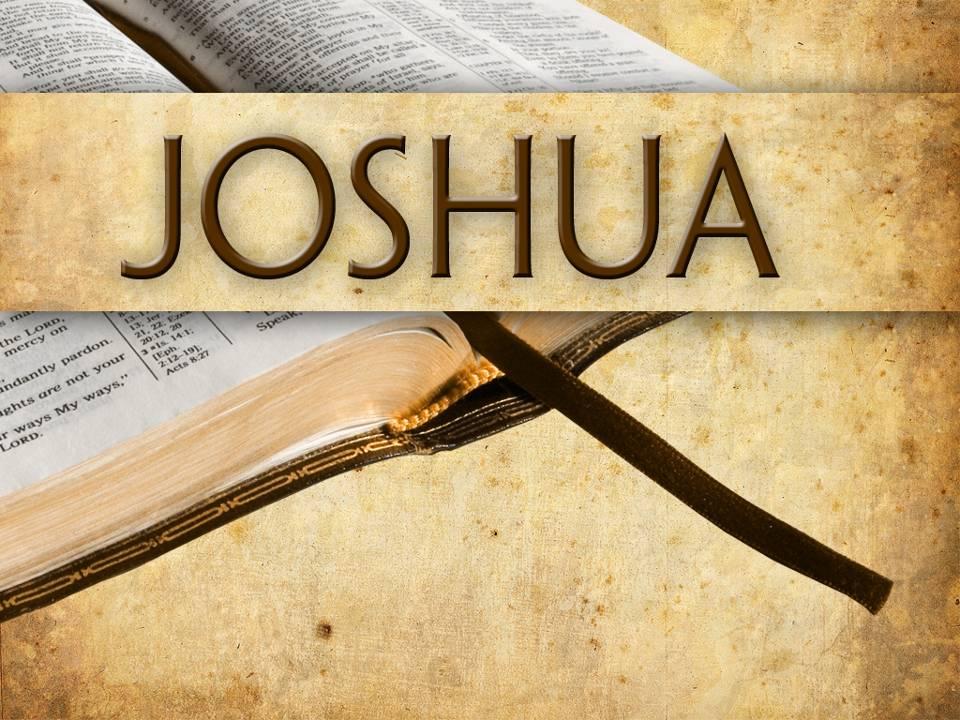 Why 3 Times?
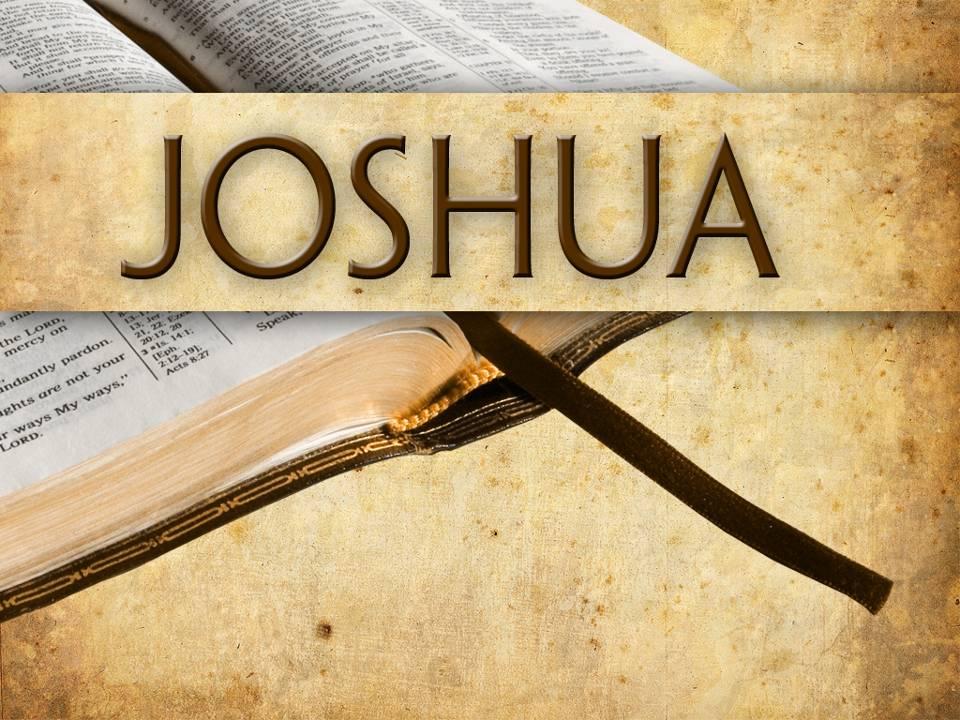 Why 3 Times?

He was Human
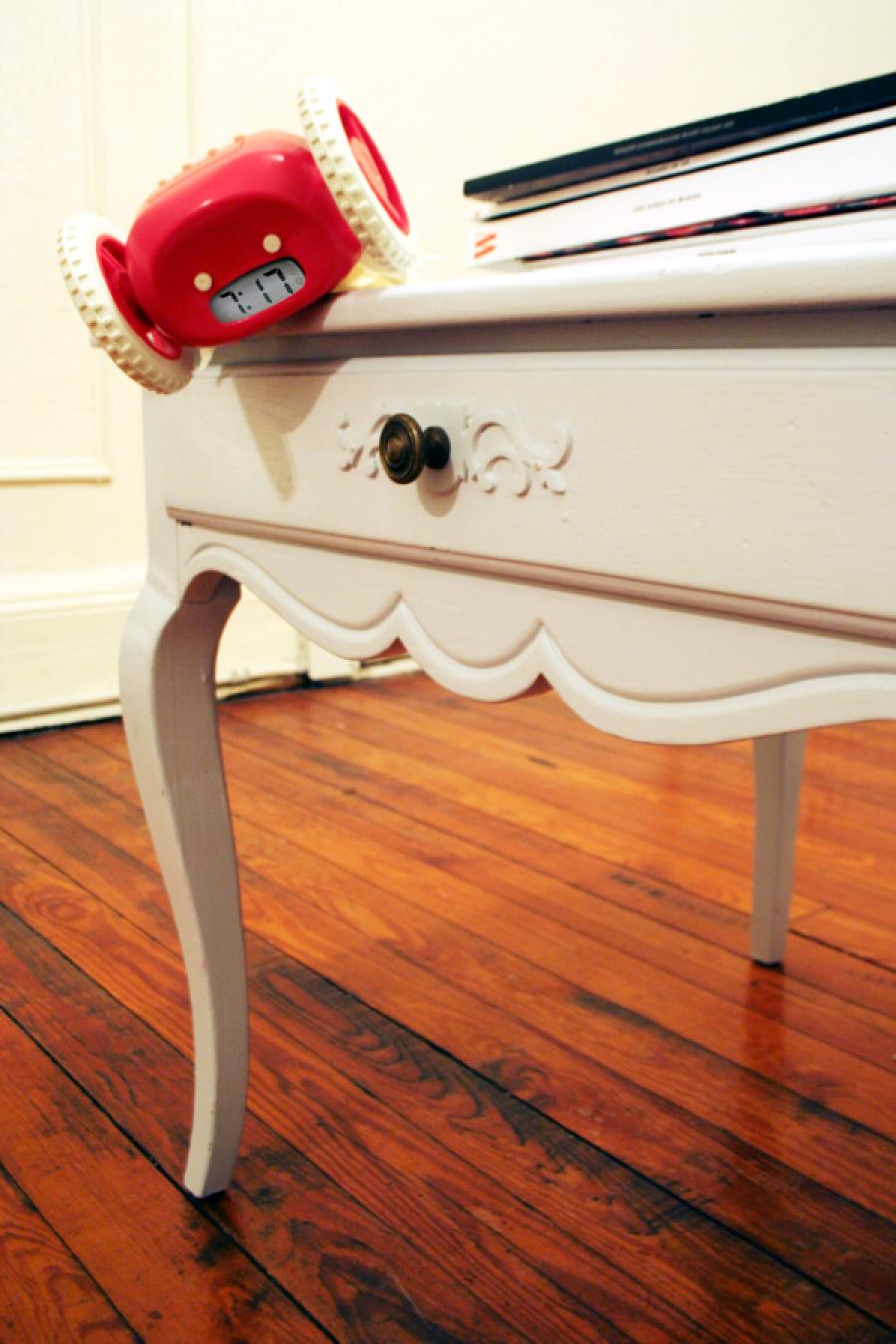 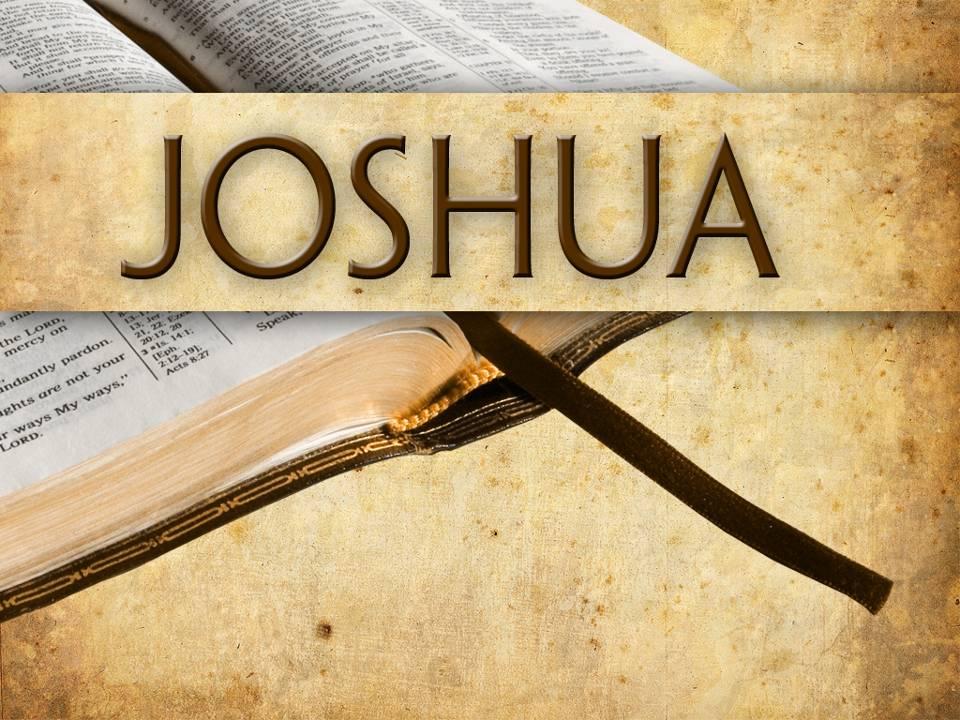 Be Strong & Courageous

1. People…Joshua 1.6
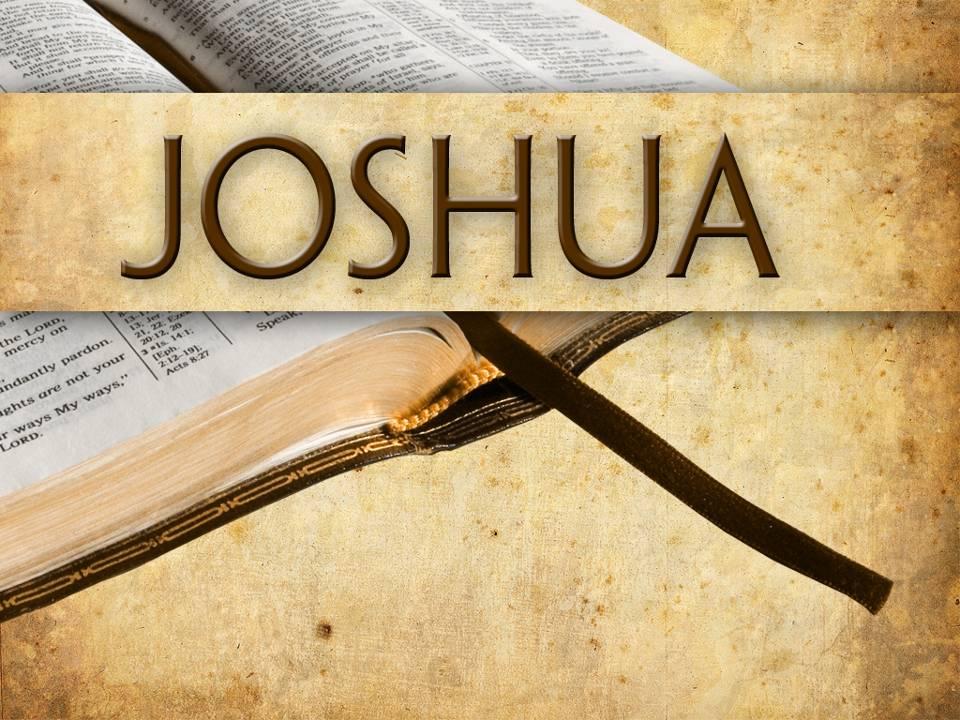 Be Strong & Courageous

1. People…Joshua 1.6

1Corinthians 15.33
Philippians 2.12
Galatians 6
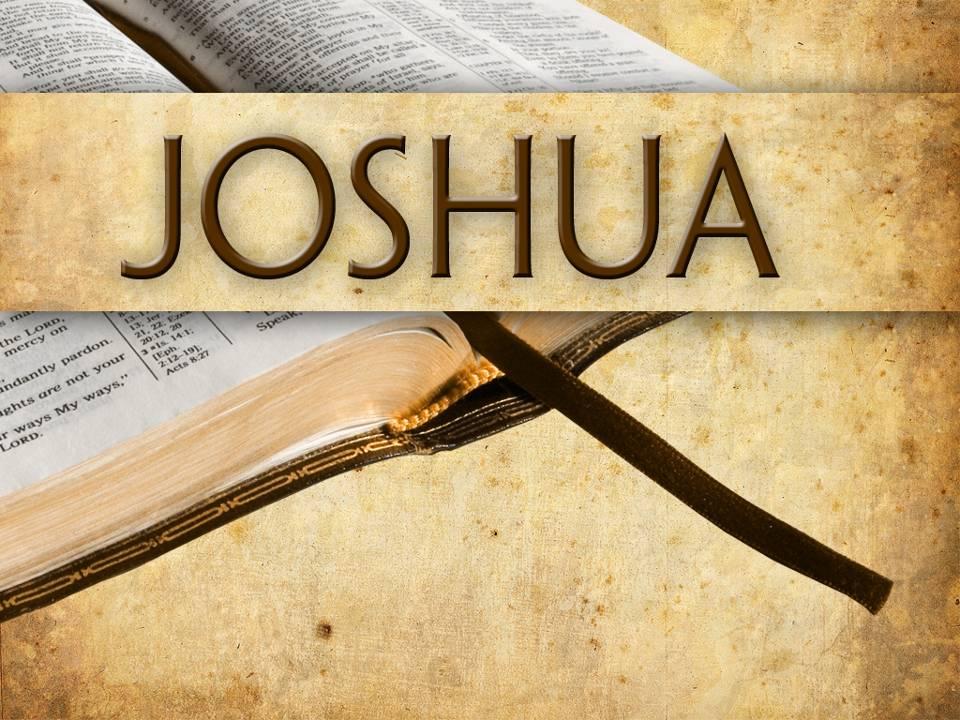 Be Strong & Courageous

1. People…Joshua 1.6

1Corinthians 15.33
Philippians 2.12
Galatians 6

Nice vs Kind
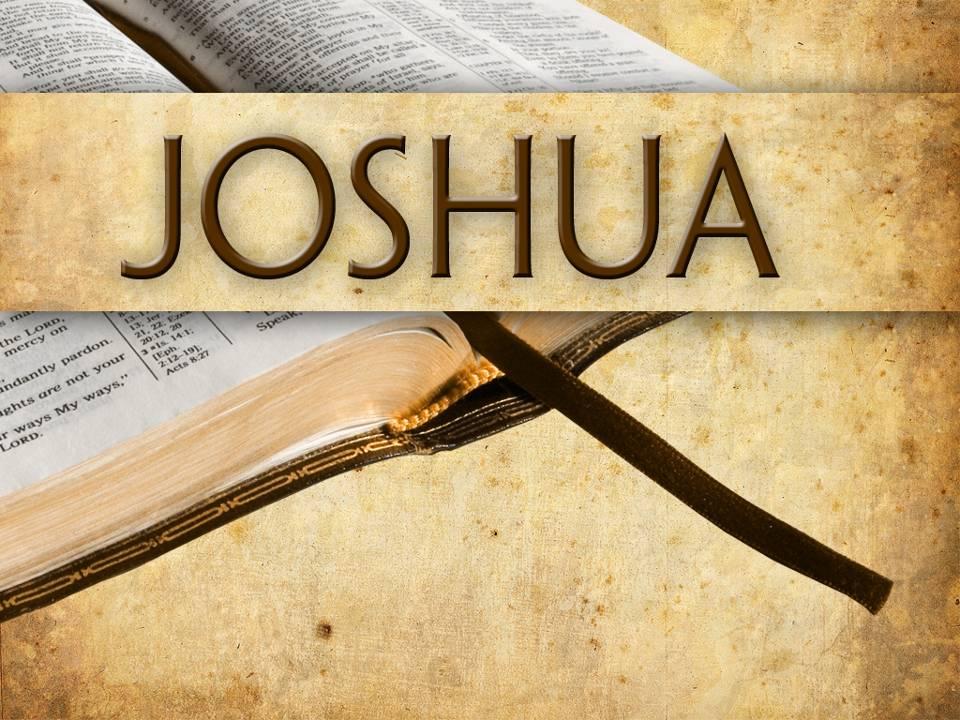 Be Strong & Courageous

1. People. Joshua 1.6

2. The Word…Joshua 1.7-8
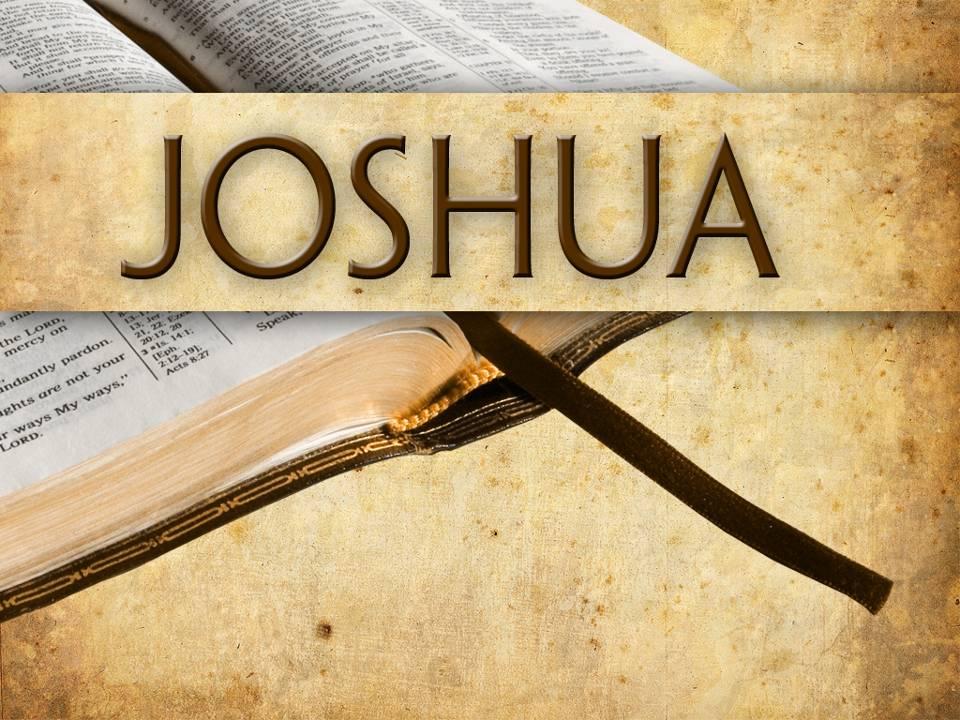 Be Strong & Courageous

2. The Word…Joshua 1.7-8

Proverbs 3.5-6
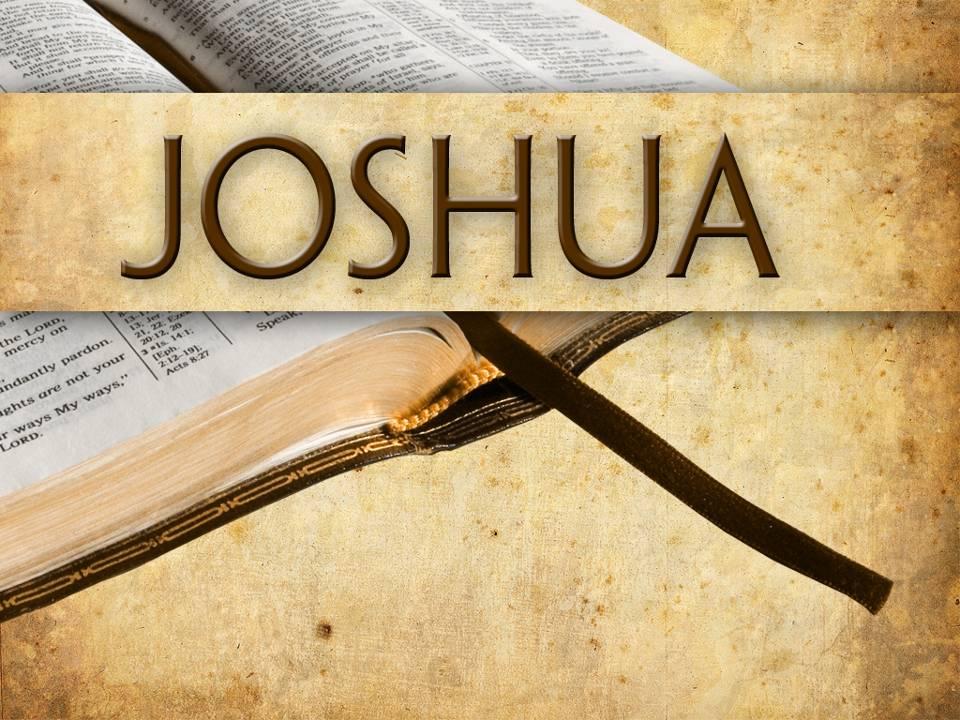 Be Strong & Courageous

2. The Word…Joshua 1.7-8

Proverbs 3.5-6

Judges 2.6-10, Fathers
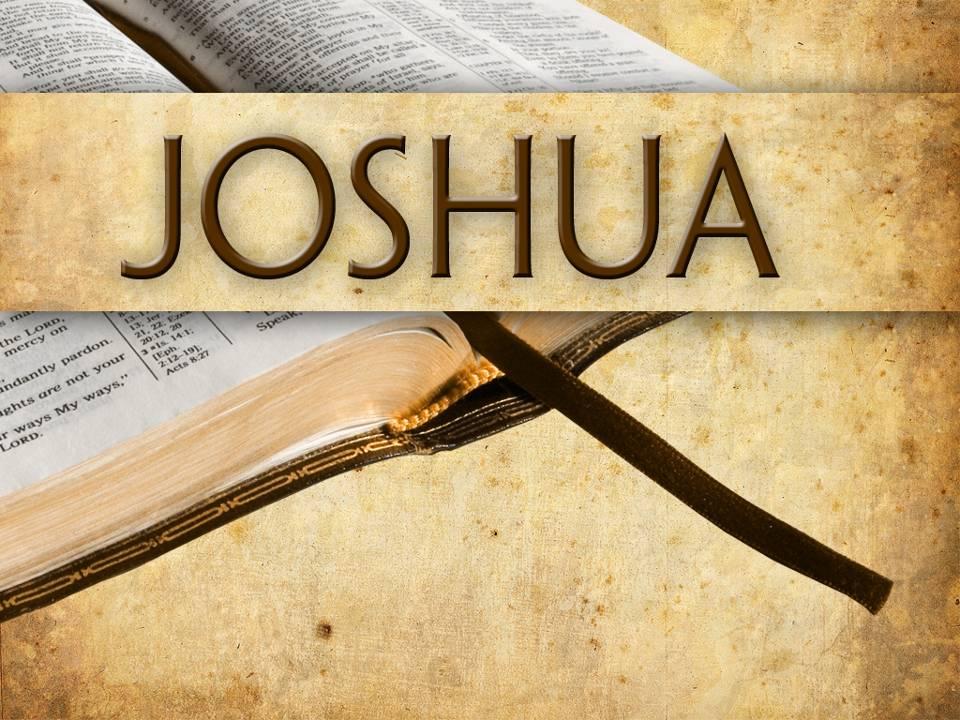 Be Strong & Courageous

1. People…Joshua 1.6

2. The Word…Joshua 1.7-8

3. Personally…Joshua 1.9
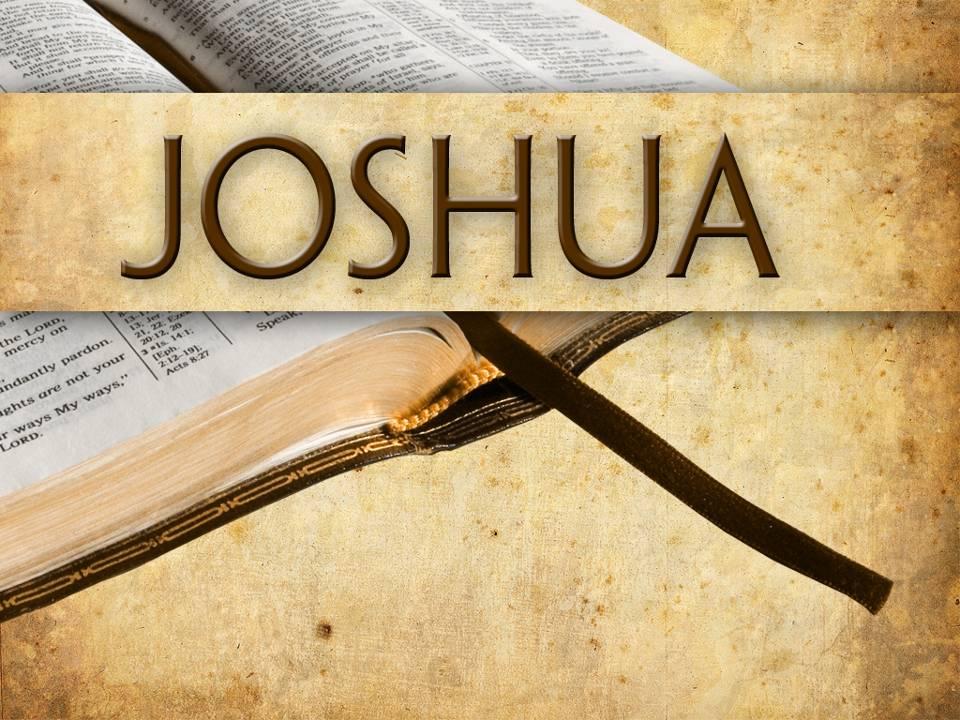 Be Strong & Courageous

3. Personally…Joshua 1.9

Joshua 7.6-9
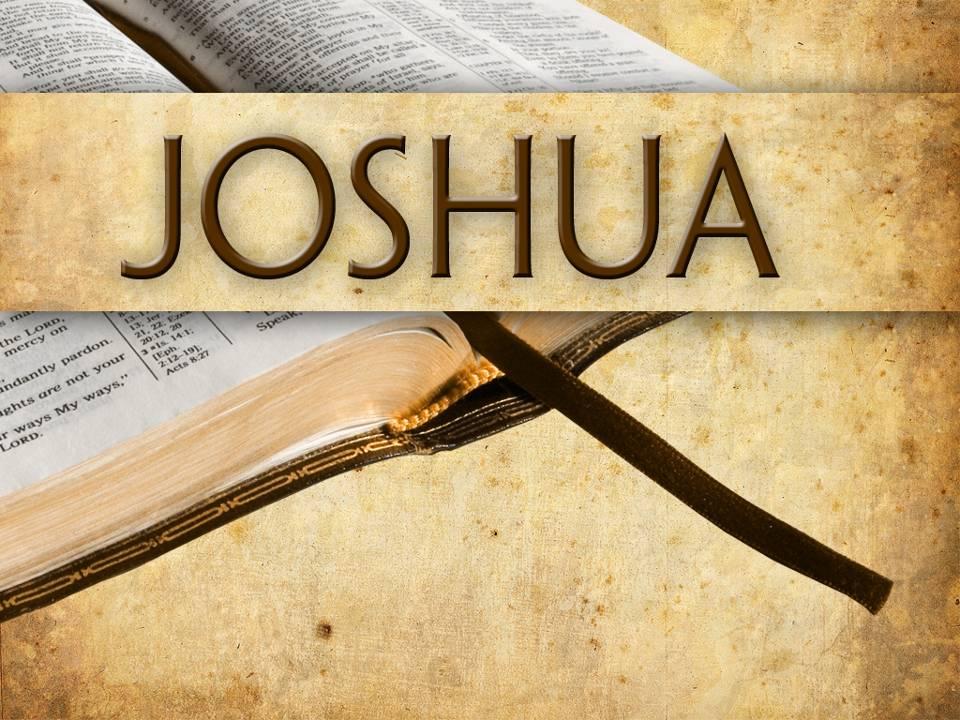 Be Strong & Courageous

3. Personally…Joshua 1.9

Joshua 7.6-9

Why??
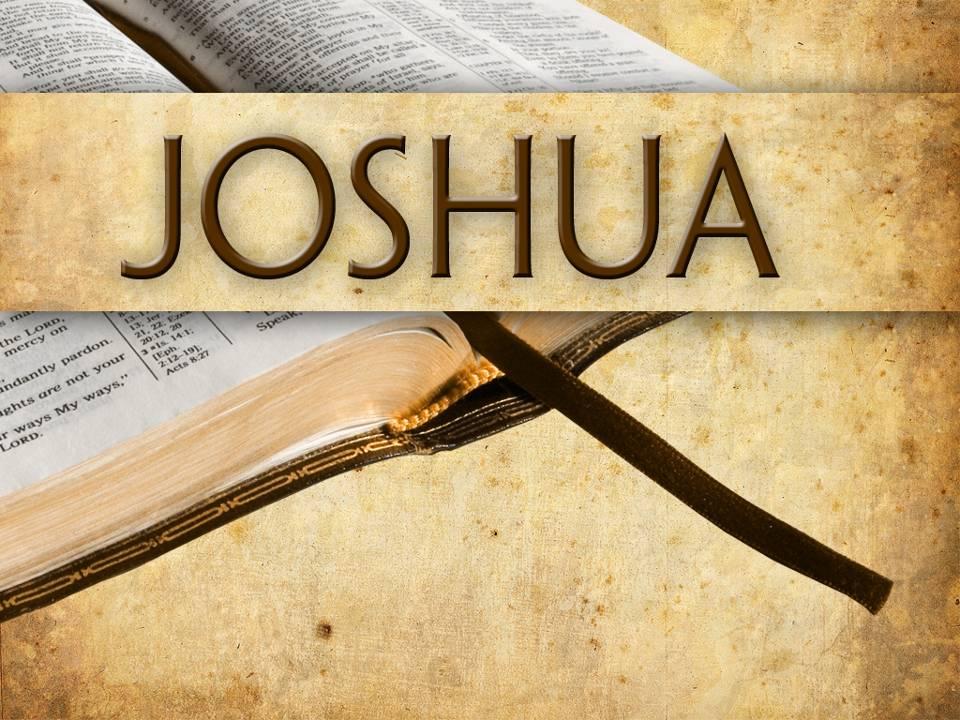 Be Strong & Courageous

3. Personally…Joshua 1.9

Joshua 7.6-9

Why??

Joshua 7.10 Get Up!
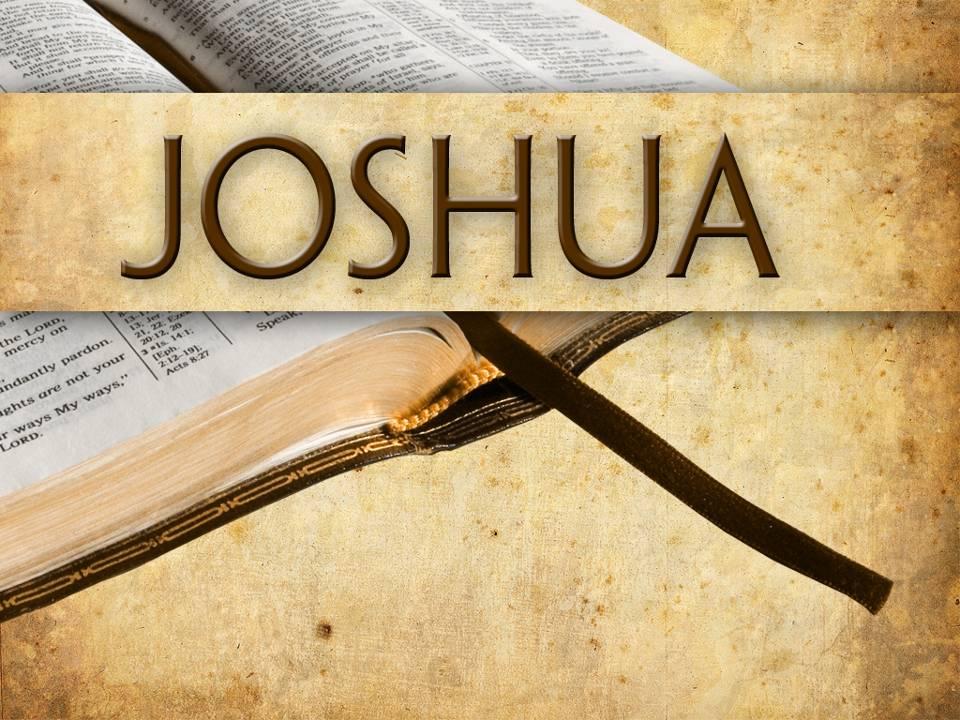 Why 3 times?
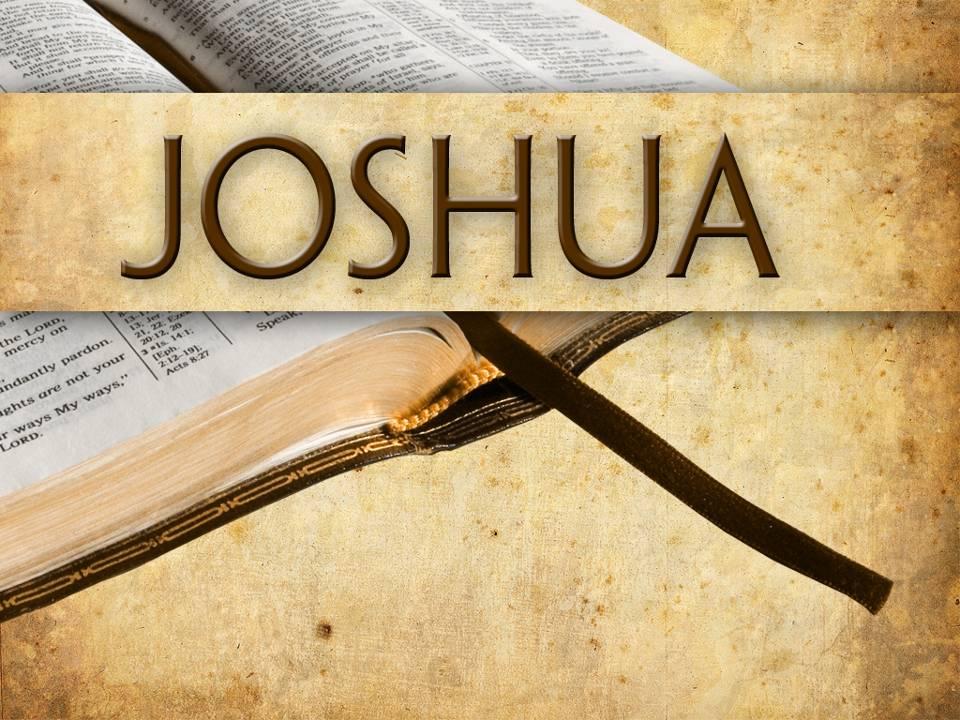 Why 3 times?

Was it Because of these 3 Times?
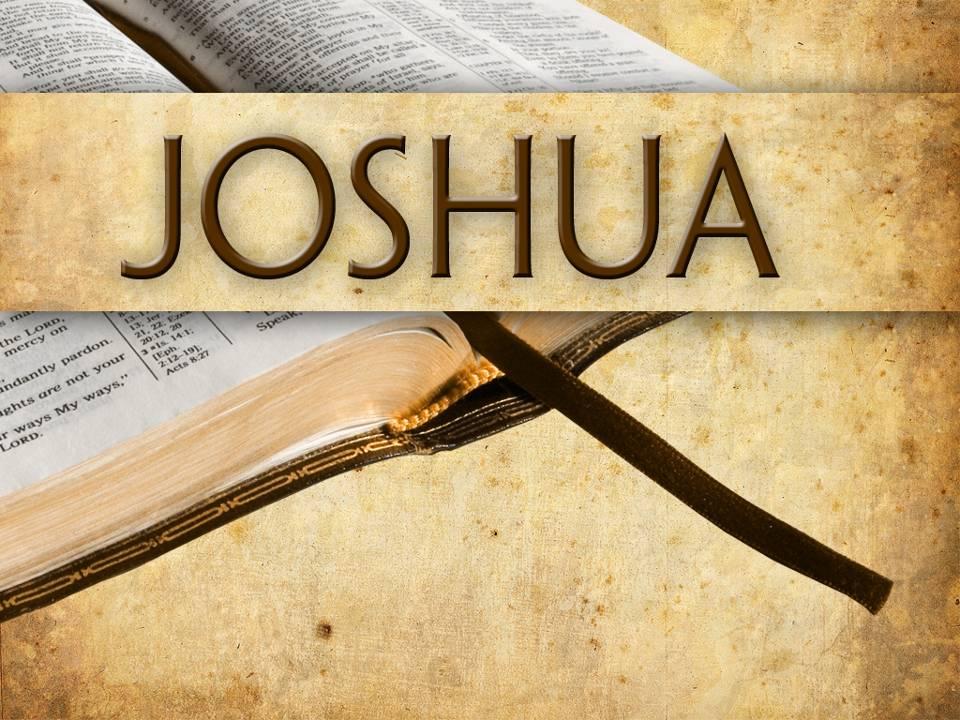 Be Strong & Courageous